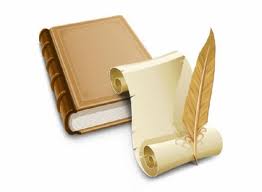 РЕПУБЛИЧКИ ПЕДАГОШКИ 
ЗАВОД
САВЈЕТОВАЊЕ ЗА НАСТАВНИКЕ РАЗРЕДНЕ НАСТАВЕ
МР СЛАЂАНА ВИЛОТИЋ
ИНСПЕКТОР-ПРОСВЈЕТНИ САВЈЕТНИК
АВГУСТ 2014. ГОДИНЕ

                       s.vilotic@rpz-rs.org
ДНЕВНИ    РЕД
Tel. 058/210-390
MОДЕРНИЗОВАНИ НАСТАВНИ 
ПЛАН И ПРОГРАМ У
 РЕПУБЛИЦИ СРПСКОЈ
Министарство просвјете и културе Републике Српске, формирало је стручни тим за израду  Анализе актуелног Наставног плана и програма за основну школу, тј. НПП-а из 2006. године. 

На основу уочених недостатака у актуелном НПП-а, приступило се редефинисању постојећег и изради модернизованог НПП-а. 

Радне групе, формиране од стране Републичког педагошког завода, школске 2013/14. године започеле су и завршиле активности на изради модернизованих наставних планова и програма за основну школу.

Приликом израде наставних планова и програма, чланови радних група, у чијем саставу су били: истакнути наставници из школа, универзитетски професори и инспектори-просвјетни савјетници Републичког педагошког завода, сагледали су приједлоге и примједбе из школа, стручна мишљења професора и просвјетних савјетника, те приједлоге из наведене Анализе НПП-а. 

Сагледавајући недостатке у актуелном Наставном плану и програму основне школе из 2006. године, радне групе  сачиниле су Приједлог модернизованог наставног програма.
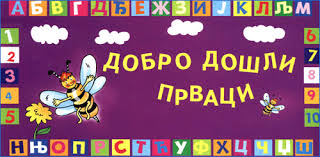 ПРОМЈЕНЕ У ПРЕДЛОЖЕНОМ МОДЕРНИЗОВАНОМ НПП-У ЗА 1. РАЗРЕД У ОДНОСУ НА ПРЕТХОДНИ
Инспектор-просвјетни савјетник за разредну наставу, мр Славица Видаковић
Радна група је модернизовала наставни програм првог разред основне школе на основу праћења, анализе, приједлога и сугестија школа о недостацима у Наставном програму за први разред основне школе из 2006. године. 

Модренизација НПП 1. разреда је урађена на основу проучавања наставних програма  за први разред земаља из нашег непосредног окружења.

Модернизовани НПП за 1. разред садржи три предметна подручја: 
Моја околина, 
Говор, изражавање, стварање,
Спорт, ритмика, музика.
У оквиру  три предметна подручја су дефинисани општи и посебни циљеви, оквирни број сати, исходи учења, садржаји програма/ појмови, корелације са другим предметним подручјима и дидактичко-методичка упутства.  

Модернизација Наставног плана и програма првог разреда је усмјерена на исходе учења и  радна група се опредијелила да обједини обавезне и селективне садржаје у циљу рационализације учења и растерећења ученика.
У предметном подручју МОЈА ОКОЛИНА 
ријеч активност преименована је у садржај тако да предметно подручје чине: 
САДРЖАЈИ ЗА ПОДРШКУ СОЦИЈАЛНО-ЕМОЦИОНАЛНОГ РАЗВОЈА; 
 САДРЖАЈИ  ЕКОЛОГИЈЕ; 
 САДРЖАЈИ ЗА ПОДРШКУ ИНТЕЛЕКТУАЛНОГ РАЗВОЈА. 

Садржаји за подршку СОЦИЈАЛНО-ЕМОЦИОНАЛНОГ РАЗВОЈА су: Социјализација и друштвено понашање, Права дјетета и друштвено понашање, Афективне активности и Саобраћајна азбука.
Садржаје за подршку ИНТЕЛЕКТУАЛНОГ РАЗВОЈА чине: Жива и нежива природа, Оријентација у времену и Математички садржаји.  На овај начин је омогућена вертикална повезаност садржаја природе и друштва и математике у другом разреду. 
У сарадњи са радном групом која је радила на модернизацији садржаја математике а на основу исказане потребе наставне праксе ученици ће  у првом разреду у оквиру МАТЕМАТИЧКИХ САДРЖАЈА  учити: Предмети и бића у простору и односи међу њима, Линија и област, Класификација предмета према својствима предмета, Скуп као објекат дјечијег посматрања, Природни бројеви до 10 и 0. У другом разреду ови садржаји се раде на нивоу понављања.

У садрадњи са радном групом која је радила на модернизацији наставног програма за српски језик у разредној настави договорени су садржаји програма за ПРЕДМЕТНО ПОДРУЧЈЕ ГОВОР, ИЗРАЖАВАЊЕ, СТВАРАЊЕ:
1. Језичка култура (ортоепија и култура изражавања),			
2. Језик, 									
3. Књижевност, 								
4. Почетно читање и писање, 							
5. Позориште, 								
6. Упознавање ликовних материјала, 						
7. Обликовање материјала, 							
8. Ликовно процјењивање. 

Предметно подручје СПОРТ, РИТМИКА, МУЗИКА
обухвата садржаје: Кретање и игре у природи; Здравље и хигијена; Атлетика и гимнастика; Ритмика, плес; Слушамо, пјевамо И Свирамо, плешемо.
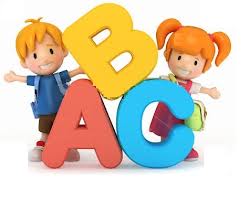 ПРОМЈЕНЕ У ПРЕДЛОЖЕНОМ МОДЕРНИЗОВАНОМ НПП-У ЗА СРПСКИ ЈЕЗИК ОД 1 ДО 5. РАЗРЕДА У ОДНОСУ НА ПРЕТХОДНИ
Инспектор-просвјетни савјетник за разредну наставу, мр Драгица Ожеговић
Модернизација  је рађена на основу:
 
Детаљне анализе прикупљених мишљења, приједлога и сугестија наставника разредне наставе из свих школа Републике Српске о недостацима постојећег НПП за срски језик.
Професионалних компетенција и искустава чланова радног тима.  
НПП-а за српски језик  из Србије.
 	 	У модернизованом НПП  дефинисани су општи и посебни циљеви наставе српског језика.
	 Редефинисане  су тематске цјелине по разредима.  
		Одвојене су тематске цјелине ЈЕЗИК И ЈЕЗИЧКА КУЛТУРА (у ранијем програму је то једна цјелина Језик). 
	У модернизованом НПП у тематску цјелину ЈЕЗИЧКА КУЛТУРА сврстана је ОРТОЕПИЈА, ПРАВОПИС И КУЛТУРА ИЗРАЖАВАЊА.
			У тематску цјелину ЈЕЗИК сврстана је ГРАМАТИКА.
	Модернизација програма је подразумијевала прерасподјелу фонда часова тематских цјелина за сваки разред. 
            	У свим разредима је смањен фонд часова за теме КУЛТУРА ИЗРАЖАВАЊА И ЧИТАЊЕ,
			         а повећан за ЛЕКТИРУ, ГРАМАТИКУ И ПРАВОПИС. 
 	Часови КЊИЖЕВНОСТИ су освјежени савременим, али и старим квалитетним текстовима из дјечије књижевности. 

		У процесу модернизације НПП посебна пажња је посвећена свеобухватној и детаљној дефиницији исхода. Исходи су дефинисани за сваку наставну јединицу при чему се посебно водило рачуна о Блумовој таксономији нивоа знања. Полазећи од Блумове таксономије нивоа знања очекиваним исходима модернизованог НПП, за разлику од постојећег НПП којим се највише тражи чињенично знање, дефинисани су и виши нивои знања (примјена, анализа, синтеза, евалуација).
		Посебно значајна карактеристика иновираног НПП су конкретна и свеобухватна  дидактичко-методичка упутства за реализацију програма дата иза НПП за сваки разред посебно.
		Фонд часова по наставним темама, као и до сада је дат флексибилно, наставник има могућности да у складу са потребама свог одјељења, материјално-техничким ресурсима школе, средином у којој живи и ради самостално прераспореди предвиђени фонд сати.
У оквиру садржаја предложене су одређене измјене:
Наставни програм за предмет српски језик у 2 разреду:
У ранијем  Програму дефинисано је 7 тематских цјелина а у иновираном НПП је  дефинисано 5  тематских цјелина – издвојена цјелина ЈЕЗИЧКА КУЛТУРА (ОРТОЕПИЈА, ПРАВОПИС И КУЛТУРА ИЗРАЖАВАЊА), а у тематску цјелину ЈЕЗИК уврштена је  ГРАМАТИКА. 
Подручје књижевност је освјежено новим текстовима и повећан је број наслова ЛЕКТИРЕ (са 3 на 6 наслова) као и фонд сати за реализацију предвиђене лектире. 
Уведена тематска цјелина ПОЗОРИШТЕ (умјесто досадашње ФИЛМ).

Наставни програм за предмет српски језик у 3 разреду:

Тематска цјела ЧИТАЊЕ преименована је у тематску цјелину ЧИТАЊЕ И ПИСАЊЕ ЛАТИНИЦЕ а тематске цјелине ЈЕЗИК И КУЛТУРА ИЗРАЖАВАЊЕ спојене су у једну тематску цјелину ЈЕЗИЧКА КУЛТУРА.
Повећан је фонд часова  ЛЕКТИРЕ (са 8 на 18) и број наслова лектире (са 3 на 6).

Наставни програм за предмет српски језик у 4 и 5 разреду:

Умјесто досадашњих 6 тематских цјелина дефинисане су  4 тематске цјелине (тематска цјелина ЧИТАЊЕ сврстана је  у ЈЕЗИЧКУ КУЛТУРУ а ЛЕКТИРА у КЊИЖЕВНОСТ). 
У ЧЕТВРТОМ разреду повећан је фонда часова ЛЕКТИРЕ (са 8  на 18) и број  наслова лектире  са (4 на 6)  а
 У ПЕТОМ разреду умјесто 12 часова и  6 наслова  ЛЕКТИРЕ  повећано је на  24 часа односно 8 наслова.
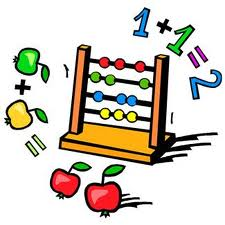 ПРОМЈЕНЕ У ПРЕДЛОЖЕНОМ МОДЕРНИЗОВАНОМ НПП-У ЗА МАТЕМАТИКУ ОД 1 ДО 5. РАЗРЕДА У ОДНОСУ НА ПРЕТХОДНИ
Инспектор-просвјетни савјетник за разредну наставу,  Марко Гајић
2 разред ММ
Промјене модернизованог НПП за Mатематику се односе на дефинисање, допуне и корекције:
- општих и посебних циљева програма;
- наставних тема као и оквирни бриј часова по тематским цјелинама; 
садржаја програма у оквиру наставних тема (преформулисани постојећи и додати нови, неки избачени),
распореда одређених садржаја програма у оквиру наставних тема;
исхода учења,
корелације са другим наставним предметима, као и
- дидактичко-методичких упутства и препорука.
3 разред ММ
4разред ММ
5 разред ММ
ПРОМЈЕНЕ У ПРЕДЛОЖЕНОМ МОДЕРНИЗОВАНОМ НПП-У  ПРИРОДЕ И ДРУШТВА У ОДНОСУ НА ПРЕТХОДНИ
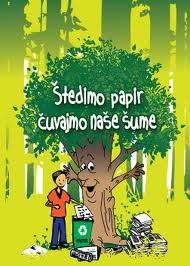 Инспектор- просвјетни савјетник за разредну наставу, Милица Тителски
Приједлог модернизованог наставног програма природе и друштва сачињен је уз уважавање постојећих општих циљева и дефенисање посебних циљева који у постојећем НПП нису постојали. 
Приједлог није обухватио значајне измјене садржаја програма, како би се уклопили у постојеће уџбенике и избегли додатне трошкове. 
Приједлог измјена у наставном програму природе и друштва највише се односио на конкретизацију планираних исхода учења, дефинисање појмова које ученик треба да усвоји из одређених садржаја, те приједлог вертикалне и хоризонталне корелације садржаја са садржајима других наставних предмета, ослањајући се на претходна знања ученика и са циљем оспособљавања ученика за самостално учешће у животу друштвене средине у којој живи и развијања одговорног односа према окружењу.
Модернизовани наставни програм природе и друштва за други, трећи и четврти разред допуњен је прецизним дидактичко методичким упутствима као и препорукама које су дате наставницима ради успјешнијег рада, стварања повољне емоционалне климе у разреду и мотивације ученика за рад и учење.
У оквиру садржаја предложене су одређене измјене:
Наставни програм за предмет природа и друштво у другом разреду:

број часова по темама није значајно измјењен, јер смо мишљења да предвиђени фонд часова задовољава потребно вријеме за овладавањем предвиђених садржаја. Измјене које су приједложене односе се на смањен број часова у наставним темама „Упознавање школе“ (са 12 на 9) и „Изглед мјеста и околине и рад људи у мјесту“ (са 14 на 12). Разлог за ову измјену је тај, што се поједини садржаји ових тема понављају из претходног периода и изучавани су кроз програм предметног подручја Моја околина. Мишљења смо да је пожељно повећати број часова за обраду садржаја у наставним темама „Ученик у саобраћају“ (са 8 на 10), „Оријентација у времену и годишња доба“ (са 14 на 15 часова) и „Биљке и животиње моје околине“ ( са 12 на 14 часова). Годишњи број часова је остао неизмјењен.

 Наставни програм за предмет природа и друштво у трећем разреду:

Измјене које су приједложене односе се на дефинисање општих и посебних циљева наставе природе и друштва. Број часова по темама је незнатно измјењен. У наставним темама „Упознавање школе“ број часова умањен (са 9 на 7),  „Упознавање породице“ ( са 9 на 7) и „Саобраћај у мјесту и околини“ (са 7 на 5), јер су се потпуно идентични садржаји обрађивани и у претходном, другом разреду. Мишљења смо да је пожељно повећати број часова за обраду садржаја у наставним темама: „Оријентација у времену и простору“ (са 12 на 13), „Изглед мјеста и околине и рад људи“ (са 8 на 11) и „Биљке и животиње моје околине“ (са 12 на 14), јер ове теме садрже нове појмове за које је потребно и више часова. 

Наставни програм за предмет природа и друштво у четвртом разреду

Измјене које су предложене односе се на дефинисање општих и посебних циљева наставе природе и друштва. У оквиру наставне теме „Картографска писменост“ урађена је измјена која се огледа у томе да је наставни садржај „Завичајна карта Републике Српске“ изузет и додат наставној теми „Завичај и Република Српска“. Исто тако наставни садржај „Природна богатства“ из наставе теме „Завичај и Република Српска“ пребачен је у наставну тему „Дјелатности људи условљене природним богатствима, временским приликама и потребама“. Мишљења смо да садржај „Завичајна карта Републике Српске“ успјешније се може обрадити кроз повезаност са садржајима наставе теме „Завичај и Република Српска“, као и садржај „Природна богатства“ кроз наставну тему „Дјелатности људи условљене природним богатствима, времеснким приликама и потребама“. У складу са овим измјенама предложене су промјене за број часова у наставним темама „Завичај и Република Српска“ (са 18 на 16) и „Домаће животиње“ (са 7 на 8) и „Биљке“ (са 7 на 8).
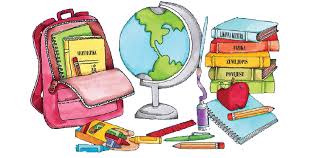 ПРОМЈЕНЕ У ПРЕДЛОЖЕНОМ МОДЕРНИЗОВАНОМ НПП-У ЗА ПОЗНАВАЊЕ ПРИРОДЕ У 5. РАЗРЕДУ У ОДНОСУ НА ПРЕТХОДНИ
Инспектор-просвјетни савјетник за разредну наставу, Мр Слађана Вилотић
На основу извршене опсежене анализе важећег НПП, затим НПП-а у земљама у окружењу, методика наставе природе, као и мишљења радне групе и актива наставника разредне наставе  сачињен је приједлог модернизованог НПП за Познавање природе у 5. разреду.  
Промјене модернизованог НПП за Познавање природе у 5. разреду, се односе на дефинисање, допуне и корекције:
- општих и посебних циљева програма;
- наставних тема као и оквирни број часова по тематским цјелинама; 
садржаја програма (прерасподјелу одређених садржаја и извјесне измјене у 
дефинисању  и преформулацији одређених садржаја програма) оквиру наставних тема а самим тим и
исхода учења, 
корелације са другим наставним предметима, као и
-  цјелокупних дидактичко-методичких упутства и препорука.
 Дакле, суштинских промјена нема, већ је извршена дидактичко - методичка корекција претходног НПП за наставни предмет Познавање природе (прерасподјела наставних тема и програмских садржаја унутар њих, при том поштујући дидактичке принципе системтичности, поступности, научности, актуелности ... као и дедуктивности који су специфични за овај наставни предмет и узраст ученика).
 Такође, се водило рачуна о уважавању сазнајних способности ученика на овом узрасту па су одређени исходи учења дефинисани тако да се ученици растерете с обзиром да ће се ти наставни садржаји даље детаљно проучавати у оквиру наставних предмета у предметној настави.  
 Напомињемо да, након што су школе имале могућност да дају своје приједлоге и примједбе на предложени модернизовани НПП Познавања природе, истих није било.
5. НПП ПП
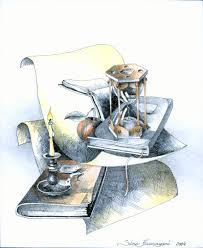 ПРОМЈЕНЕ У ПРЕДЛОЖЕНОМ МОДЕРНИЗОВАНОМ НПП-У ЗА ПОЗНАВАЊЕ ДРУШТВА У 5. РАЗРЕДУ  У ОДНОСУ НА ПРЕТХОДНИ
Инспектор-просвјетни савјетник за разредну наставу, мр Драгица Ожеговић
У модернизованом НПП Познавање друштва за 5. разред извршена је  прерасподјела фонда часова појединих тематских цјелина. Предвиђени фонд сати дат је оријентационо (сваки наставник може да га прилагоди потребама својих ученика).

Тематске цјелине Прошлост и Далека прошлост сажете су у тематску цјелину Прошлост а тематска цјелина Комуникација и друштво преименована је у тематску цјелину Култура живљења и комуникација 
 
Свеобухватно су дефинисани општи и посебни циљеви наставе Познавање друштва. 
 
Посебна пажња је посвећена дефиницији исхода. Исходи су дефинисани за све садржаје при чему се посебно водило рачуна о Блумовој таксономији нивоа знања. 

Исходи дефинисани у теми Прошлост усмјерени су на очекивања – захтјеве да ученици разумију и објасне (не да меморишу историјске чињенице). Постојећи уџбеник је непотребно оптерећен историјским чињеницама које ученици не треба да меморишу.
 
 Модернизовани програм Познавање друштва усмјерен је на ученичко разумијевање друштвених односа, схватање њихове међусобне условљености и повезаности, истраживачки рад ученика и активном стицању и примјени стечених знања.

За сваку тематску цјелину дата су дидактичко-методичка упутства.
ПРОМЈЕНЕ У ПРЕДЛОЖЕНОМ МОДЕРНИЗОВАНОМ НПП-У ЗА ЛИКОВНУ КУЛТУРУ, од 2. до 5.разреда  У ОДНОСУ НА ПРЕТХОДНИ
Инспектор-просвјетни савјетник за разредну наставу, др Маринко Савић
КОНЦЕПЦИЈСКЕ РАЗЛИКЕ:

Умјесто табеларног приказа програма који се састојао из редног броја, теме и наставне јединице, броја часова, очекиваних исхода и смјерница за наставнике, модернизовани програм приказује наставну тему са предвиђеним бројем часова за коју су дефинисани: исходи учења, садржај програма и корелација са другим предметима. На крају табеларног приказа за сваку наставну тему су дате дидактичко-методичке препоруке које представљају проширену и допуњену рублику смјернице за наставнике.
                                            
                                            2. РАЗРЕД
Додата су 2 посебна циља, Додата је наставна тема 
‘'Увод у предмет ликовне културе'' са 2 часа, два очекивана исхода,
наставним садржајем и дидактичким упутством.
НТ Упознавање различитих материјала за рад 
избрисан очекивани исход ''изабере материјал и направи рад'' а
 додат нови исход учења ''упозна и овлада специфичностима и
 различитим могућностима  материјала за рад''
НТ Облици и њихово квалитети
додата су 3 нова исхода учења
НТ Односи у видном пољу  
додат 1 нови исход учења
НТ Временски и просторни низови  
смањено 2 часа додат један нови исход учења
НТ Свјетлост и сјенка  
додат један нови исход учења
НТ Тактилност 
додата два нова садржаја програма
НТ Одређени предмет као подстицај за рад   
преформулисан други очекивани исход
4. РАЗРЕД и 5. РАЗРЕД  
Није било промјена у дефинисању циљева, наставних тема, исхода учења и садржаја програма
3. РАЗРЕД
Трећи циљ је дефинисан као два посебна циља.
НТ Изглед употребних материјала
избрисан очекивани исход ''покаже како преобликовати неки предмет''
НТ Одређени предмет као подстицај за рад  
НТ Преобликовање материјала или предмета њиховим спајањем  
Промијењени наставни садржаји
НТ Кретање облика у простору  
Додат један исход учења
НТ Амбијент – сценски простор   
додат један садржај учења
НТ Контраст као комбинација за опажање облика  
Задњи исход је проширен
НТ Индивидуално коришћење различитих материјала за рад   
Проширени наставни садржаји учења
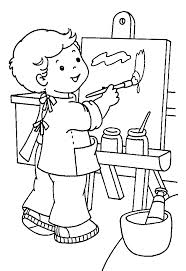 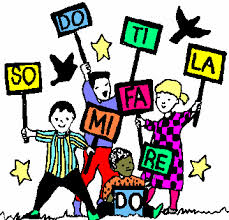 Инспектор-просвјетни савјетник,  Гордана Попадић
ПРОМЈЕНЕ У ПРЕДЛОЖЕНОМ МОДЕРНИЗОВАНОМ НПП-У ЗА МУЗИЧКУ КУЛТУРУ, од 2. до 5.разреда  У ОДНОСУ НА ПРЕТХОДНИ
Основна примједба на актуелни НПП музичке културе од 2. до 5.разреда односила се на недовољну конкретизацију програмских садржаја, те непрецизно дефинисање исхода учења. Оно што модернизовани НПП музичке културе чини другачијим у односу на актуелни НПП је сљедеће:
Програм наставе музичке културе, у разредној настави се темељи на три наставна подручја, умјесто раније дефинисаних као наставне теме (Слушање, Пјевање и свирање пјесама по слуху и увођење у основе музичке писмености, Музичке игре, Дјечије стваралаштво), што није било у складу са карактером музичке културе.
Дефинисана су три наставна подручја: Извођење музике: пјевање, свирање, покрет и увођење у основе музичке писмености; Слушање музике и Дјечије музичко стваралаштво.
Општи циљеви музичке културе за сваки разред, од 2. до 5.разреда, су незнатно допуњени.
Дефинисани су посебни циљеви и задаци програма за сваки разред, што актуелни НПП није имао.
Фонд планираних сати за реализацију програмских садржаја у оквиру подручја рада је измјењен. За наставно подручје Слушање музике предложен је мањи фонд сати, те умјесто од 12 до 23 часа годишње, зависно од разреда, предложено је: по 7 часова у 2. и 3.разреду, те по 14 часова у 4. и 5.разреду за ово наставно подручје. За наставно подручје Дјечије стваралаштво број часова је повећан, те сада у модернизованом НПП-у стоји приједлог: по 7 часова у 2. и 3.разреду, те по 14.часова у 4. и 5.разреду.
Дефинисани су исходи учења, те конкретизовани програмски садржаји, уз помоћ којих ће ученици остварити исходе учења. Приликом дефинисања исхода учења, вођено је рачуна о узрасту ученика, те да исходи учења не буду дефинисани само на нивоу знања (препознавање, репродуковање), него и схватања/разумијевања, примјене, анализе и синтезе.
Програмски садржаји за 2. и 3.разред модернизованог НПП-а у основи су исти као и код актуелног НПП-а. Свјесна активност увођења и упознавања основних елемената музичке писмености, те упознавање са појмом љествице и нотама (Ц-дур љествица) предвиђена је у 4.разреду, а за 5.разред је предвиђено увјежбавање основних елемената музичке писмености кроз пјевање и свирање пјесама из нотног текста. Разлика у односу на актуелни НПП је управо у томе, јер се ученици у 4.разреду упознају са комплетном Ц-дур љествица, од Ц-1 до Ц-2, а у наредном разреду те садржаје увјежбавају. Методски поступак приликом обраде љествице није наглашен, него је остављено наставнику на избор.
За наставна подручја: Извођење музике: пјевање, свирање, покрет и увођење у основе музичке писмености и Слушање музике, дат је приједлог препоручених композиција (бројалице, дјечије пјесаме, народне пјесаме, музичке игре). У актуелном НПП-у смо имали препоручене комозиције само за слушање, али не и за извођење музике. Наставник има слободу приликом избора композиција, те може са ученицима радити и друге пјесме које нису у препорученом избору, али под условом да се ради о пјесмама које задовољавају критеријуме васпитне и умјетничке вриједности и у складу су са исходима учења.
У модернизованом НПП-у наставницима је предложена могућа  корелација са другим наставним предметима, тј. предложени су програмски садржаји других наставних предмета који су погодни за корелацију са одређеним садржајима музичке културе.
Модернизовани НПП за музичку културу, од 2. до 5.разреда, у свом саставу има и  Дидактичко-методичка упутства и препоруке за реализацију програма у оквиру појединих наставних подручја и активности, а које су специфичне за наставу музичке културе.
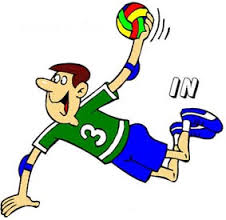 ПРОМЈЕНЕ У ПРЕДЛОЖЕНОМ МОДЕРНИЗОВАНОМ НПП-У  ФИЗИЧКОГ ВАСПИТАЊА, од 2. до 5.разреда У ОДНОСУ НА ПРЕТХОДНИ
Инспектор- просвјетни савјетник за разредну наставу, Душан Пралица
Наставни програм за предмет физичко васпитање у другом разреду:
   У приједлогу измјена наставна тема „Ходање и трчање“, преименована је у „Трчање“ и број часова је смањен са 10 на 8. Број часова у наставној теми „Скакање и прескакање“ повећан је за 2, исто као и у наставној теми „Бацање и хватање“. Број часова у наставној теми „Вучење и гурање“ смањен је са 8 на 6. Наставна тема „Елементарне игре“ преименована је у наставну тему „Елементарне и штафетне игре“, као и наставна тема „Ритмичке вјежбе и плесови“ у „Ритмика и плесови“. Настава тема „Мјерење тјелесног развоја и физичких способности“ преименована је у „Процјену физичког раста и развоја и усавршавање физичких способности“.   

Наставни програм за предмет физичко васпитање у трећем разреду:
У приједлогу измјена наставна тема „Елементарне игре“ преименована је у „ Елементарне и штафетне игре“. Наставна тема као и садржаји „Народне игре“ замјењени су наставном темом и садржајима „Ритмичке вјежбе и плесови, а настава тема „Мјерење тјелесног развоја и физичких способности“ преименована је у „Процјену физичког раста и развоја и усавршавање физичких способности“. 
Наставни програм за предмет физичко васпитање у четвртом разреду:
У приједлогу измјена наставна тема „Елементарне игре“ преименована је у „ Елементарне и штафетне игре“, а настава тема „Мјерење тјелесног развоја и физичких способности“ преименована је у „Процјену физичког раста и развоја и усавршавање физичких способности“ са непромјењеним бројем часова. 

Наставни програм за предмет физичко васпитање у петом разред
У петом разреду тема „Фудбал“ замијењена је „Основе спортских игара (фудбал, кошарка, рукомет)“. Такође, досадашњи садржај исте теме је промијењен због техничке немогућности школе за опремање малих игралишта за фудбал, кошарку и рукомет,  с тим да је кроз дидактичка упутства и препоруке наставнику дата могућност да са ученицима може реализовати Ритмичке и гимнастичке вјежбе с реквизитима (лопта, обруч, вијача) уз комбинацију  гимнастиких вјежби и плеса  са реквизитима (вијача, лопта, обруч, трака и чуњеви). Наставна тема „Елементарне игре“ преименована је у „Елементарне и штафетне игре“, а наставна тема „Мјерење тјелесног развоја и физичких способности“ преименована је у „Процјену физичког раста и развоја и усавршавање физичких способности“.

Сви садржаји предложени у наведеним измјенама конкретизовани су, а исходи који су предложени уз садржаје јасно су дефинисани и мјерљиви у складу са потребама и способностима сваког дјетета.
 Посебни циљеви усклађени су са узрастом ученика и њиховим могућностима. 
Модернизовани наставни програм физичког васпитања за други, трећи, четврти и пети разред допуњен је прецизним дидактичко методичким упутствима као и препорукама које су дате наставницима ради успјешнијег рада, стварања повољне емоционалне климе у разреду и мотивације ученика за рад 
 Наставнику је остављена могућност да при планирању активности води рачуна о могућностима школе и ученика које подучава. У школама које  немају одговарајуће просторно-техничке услове за реализацију свих предвиђених наставних садржаја, наставници предвиђени број часова могу да распоређују за реализацију других програмских садржја за које постоје услови.
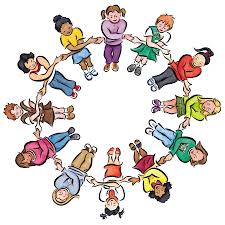 Инспектор-просвјетни савјетник,  Гордана Попадић
ПРОМЈЕНЕ У ПРЕДЛОЖЕНОМ МОДЕРНИЗОВАНОМ НПП-У ЗА ВАСПИТНИ РАД С ОДЈЕЉЕЊСКОМ ЗАЈЕДНИЦОМ од 2. до 9.разреда
Основне примједбе на актуелни НПП Васпитног рада с одјељењском заједницом (ВРОЗ) односиле су се на постојање великог броја наставних тема, те непрецизно дефинисане исходе учења, као и несклад у погледу исхода учења и понуђених програмских садржаја. Исти или слични програмски садржаји су се налазили под различитим наставним темама, а неки од садржаја су се понављали из разреда у разред. 
Оно што модернизовани НПП ВРОЗ-а чини другачијим у односу на актуелни НПП је сљедеће:
Модернизовани НПП за васпитни рад с одјељењском заједницом, од 2. до 5.разреда и од 6. до 9.разреда, представљен је као цјелина, у погледу предложених наставних тема и програмских садржаја.
У модернизованом НПП-у су за сваки разред дефинисани општи циљеви, посебни циљеви и задаци, те наставне теме и предложени фонд часова за сваку тему. У актуелном НПП-у ВРОЗ-а дефинисане циљеве и задатке смо имали само за други, четврти, шести и осми разред, док издвојен преглед наставних тема и оријентациони броја сати по теми није био наведен нити за један разред.
Већина дефинисаних наставних тема се протежу кроз све разреде, од 2. до 9.разреда, а у оквиру њих предложени су програмски садржаји специфични за одређени разред и усклађени са узрастом ученика. То значи да нпр. наставна тема Превенција насиља постоји у свим разредима, само су садржаји који се изучавају у појединим разредима различити и у складу са исходима учења. 
У модернизованом НПП-у ВРОЗ-а, од 2. до 5.разреда, сви програмски садржаји су распоређени у оквиру 9 наставних тема: Организација одјељењског колектива, Култура живљења, Основи демократије, Превенција насиља, Дјечија права, Учење/Учење учења, Заштита здравља и човјекове средине, Заштита од мина и других убојитих средстава и Процјена резултата рада. Десета наставна тема је предвиђена као  „Тема по избору“ и пружа могућност наставнику и ученицима да сами креирају и проучавају одређене садржаје.
Наставна тема „Превенција насиља“ је уврштена у свим разредима, од 2. до 9.разреда, а предложени фонд сати за реализацију програмских садржаја и остварење исхода учења за ову тему се креће од 4 до 6 часова годишње, зависно од разреда (то је 11 до 16 % часова годишње за реализацију ових садржаја).
У модернизованом НПП-у ВРОЗ-а предложена је могућа  корелација са другим наставним предметима, али вез конкретних  програмских садржаја, већ је наставницима остављено да врше избор садржаја предложеног наставног предмета.
Модернизовани НПП ВРОЗ-а, од 2. до 9.разреда, за сваки разред има и Дидактичко-методичка упутства и препоруке за реализацију програма у оквиру појединих наставних тема. За разлику од актуелног, модернизован НПП ВРОЗ-а за сваки разред има и списак литературе коју наставници могу користити у припреми и реализацији програмских садржаја.
ПЛАНИРАЊЕ, ПРОГРАМИРАЊЕ И ПРИПРЕМАЊЕ  
НАСТАВНОГ ПРОЦЕСА 
У 
РАЗРЕДНОЈ НАСТАВИ
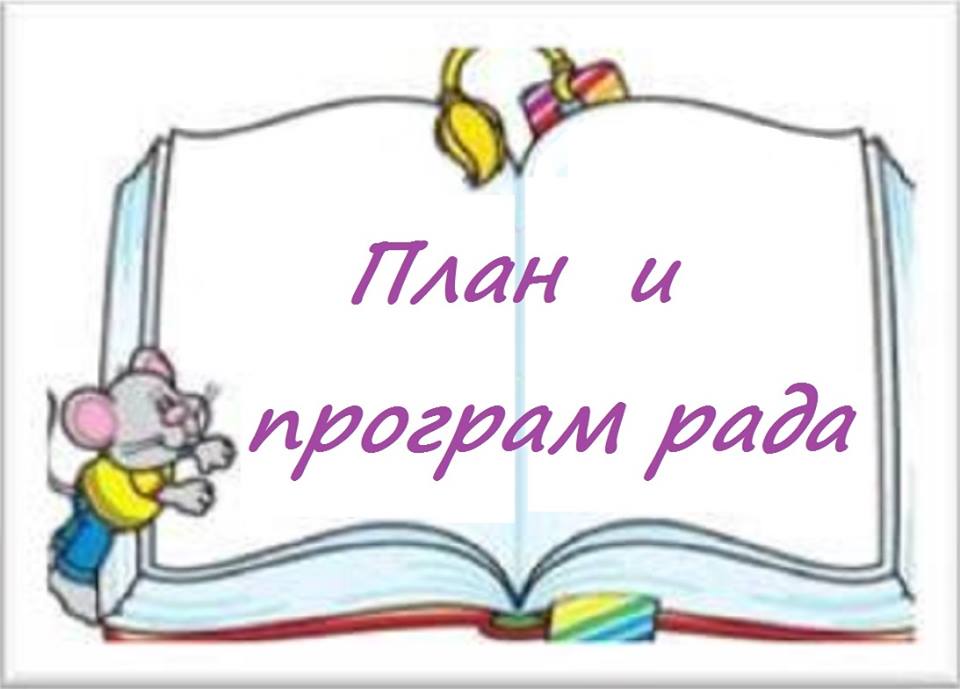 ПОДСЈЕТНИК
Васпитно-образовни процес је веома комплексан систем, који обухвата планирање, програмирање и припремање, реализацију и вредновање рада. 

Планирање наставног процеса не подразумијева формално-административно распоређивање наставних садржаја (подручја, цјелина, тема и јединица) по часовима већ је то повезивање свих његових елемената (активности наставника, могућности и активности ученика, наставног садржаја, савремених модела наставе, облика  и метода рада, савремених наставних средстава, помагала и дидактичких материјала, друштвено-економских услова за рад и др.) у јединствен систем. 

Ефикаснан ВОП подразумијева цјеловито планирање, програмирање,  припремање и уважавањем свих елемената, чиме се  омогућава праћење, анализирање, вредновање, контролисање и вршење утицаја на квалитет и  ефикасност наставног процеса, тј. на остваривање општих и посебних циљева, исхода учења, образовних, васпитних и функционалних задатака.

У конципирању  наставног процеса као и у његовој реализацији примарни циљ треба да буде  квалитет  ученичких постигнућа, тј. ниво остварених исхода које је реално могуће остварити, а  не квантитет који би се могао очекивати.
За квалитено планирање и програмирање наставног процеса неопходно је да наставник добро: 


познаје и уважава захтјеве НПП (опште и посебне циљеве појединачних премета, исходе учења), 
познаје и разради наставни програм, 
познаје наставне предмете које предаје, као и оне који су повезани са тим предметима, 
познаје услове природне и друштвене средине (социo-култuрне, антрoпoлoшкe, мaтeријaлнo-тeхничкe …) за извођење наставног процеса,
познаје ученике и њихове индивидаулне могућности, темпо радa и нaпредoвaњa,
постави садржаје и захтјеве програма изнад постојећих могућности ученика како би подстицао њихово напредовање у зони наредног развоја.
МЕТОДИЧКЕ ОБАВЕЗЕ НАСТАВНИКА РАЗРЕДНЕ НАСТАВЕ
Избор и распоред наставних садржаја (линијски; концентрични и комбиновани);

Планирање и план рада (припрема  за израду плана рада обухвата:
 - утврђивање броја часова према типу часова (нпр. обрада, утврђивање, вјежбање, понавњање, систематизација, провјера), 
-  анализа (дата у Дидактичко-методичким упутствима),
- упознавање уџбеника и приручника (од тога ће зависити и квалитет корелације  унутар једног наставног предмета  као и међупредметна корелација, али и систематизација наставних садржаја),
проучавање документационог материјала (појаве, догађаји, објекти, експонати и установе непосредне околине) и
опредјељење за врсту плана рада (глобални, оперативни и комбиновани);

3. Корелација  наставног градива.
ПРОГРАМИРАЊЕ Подразумијева израду:Глобалног  и Оперативног                                               плана
НПП                        САДРЖAЈИ  ПРОГРАМА



 ПРЕДМЕТНО ПОДРУЧЈE             НАСТAВНЕ ЦЈEЛИНE              НАСТAВНЕ ТEМE 
                            (ГЛОБАЛНИ ПЛAN)	

						        Настaвне јединице
(ОПЕРАТИВНИ ПЛАН)
1. ПРОГРАМИРАЊЕ
Подразумијева:

1. Израду глобалног плана - ИЗБОР  садржаја (наставна подручја, цјелине и теме у зависности од комплексности наставног предмета); 		

	2. “Разраду” глобалног плана - ВРЕДНОВАЊЕ наставних тема (фреквенције).
1. ПРИПРЕМАЊЕ НАСТАВНИКА ЗА НОВУ ШКОЛСКУ ГОДИНУ
ГЛОБАЛНИ ПЛАН
ГЛОБАЛНИ ПЛАН
ГЛОБАЛНИ ПЛАН
ГЛОБАЛНИ ПЛАН/допунска нaстaвa
ГЛОБАЛНИ ПЛАНПРИМЈЕРИ
2. ПРОГРАМИРАЊЕ
Подразумијева

Израду оперативног плана - ДИСТРИБУЦИЈА садржаја (састављање наставних јединица).
Елементи оперативног плана

рашчлањене наставне јединице,
вријеме реализације наставних јединица,
редосљед реализације наставних јединица, 
исходе учења за наставне јединице или теме,
тип часа,
наставне облике и методе  рада,
наставна средства  и помагала,
начин провјере исхода учења,
елемент евалуације –напомена.
2. ПРИПРЕМАЊЕ  НАСТАВНИКА У  ТОКУ ШКОЛСКЕ  ГОДИНЕ
ПРИМЈЕР
ОШ__________

НАСТАВНИК_________________
РЕАЛИЗАЦИЈА НАСТАВНОГ ПЛАНА И ПРОГРАМА
процес планирања и програмирања не завршава израдом глобалног и оперативног плана и програма као документа, већ се тај процес наставља кроз остваривање наставног плана и програма,


планирање и програмирање прави смисао налазе у реализацији планова и програма (реализација показује колико је тај процес био прилагођен конкретним условима, ученицима и ситуацијама учења),

у реализацији може доћи и до одступања у погледу садржаја, дидактичко-методичких одлука и времена остваривања (конкретни услови рада могу наметнути одступање и измјену планираног у плановима и програмима).
3. ПРОГРАМИРАЊЕ
Подразумијева израду припреме за час: 

1. Одређивање обима оптерeћења (дозирање,
       дистрибуција и контрола);
				
2. Организација наставног процеса (избор модела наставе, облика, метода и средстава рада и методских поступака).
3. ПРИПРЕМАЊЕ  НАСТАВНИКА У  ТОКУ ШКОЛСКЕ  ГОДИНЕ
ПИСМЕНО ПРИПРЕМАЊЕ ЗА НАСТАВНИ ЧАС
Наставник се свакодневно припрема за васпитно-образовни процес. 
Писмена  припрема часа је логичан наставак студиозног глобалног и оперативног планирања и програмирања наставног процеса. 
Писменом припремом се:
 плански и систематично, унапријед, усклађује наставни садржај са способностима, знањима и искуствима ученика, 
врши избор модела наставе, наставних облика и метода рада, као и наставних средстава чијом примјеном се,
обезбијеђује активно учење ученика до краја часа, затим се,
усклађују ученичке активности са постављеним циљевима, задацима и исходима учења на часу, 
обезбијеђује интеракција између појединаца, парова и група, као и
 начин исправљања грешака у учењу и
 начин вредновања остварености исхода учења.
ПРИПРЕМАЊЕ  НАСТАВНИКА У  ТОКУ ШКОЛСКЕ  ГОДИНЕПРИМЈЕР
4. ПРОГРАМИРАЊЕ
Подразумијева континуирано праћењe, провјеравaње и анaлизу тока и резултата  реализације  наставног плана и програма
Евалуацију реализације наставног плана и програма је:

процес који обухвата све претходне фазе планирања и програмирања и реализовања наставног процеса,

завршна фаза и почетна фаза јер служи као основа за репрограмирање и побољшање процеса наставе и учења,

показује колико је успостављен однос између онога што је предвиђено (замишљено) и онога што је остварено у конкретним условима,

вредновање остваривости исхода учења које се манифестује  кроз постигнуће и развој ученика,

може се проводити по:

унутрашњим критеријима (интерна евалуација, унутар школе)
спољашњим критеријима (екстерна провјера).
EКСТЕРНО ВРЕДНОВАЊE ПОСТИГНУЋА УЧЕНИКА 5. РАЗРЕДА ИЗ СРПСКОГ ЈЕЗИКА И МАТЕМАТИКЕ
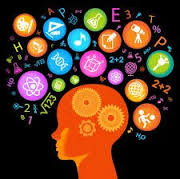 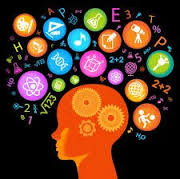 Републички педагошки завод Републике Српске, у складу са својим Годишњим програмом рада,  у области Праћење и оцјену квалитета у образовању, организовао је провјеру постигнућа ученика ПЕТОГ разреда основне школе у шк. 2013/14.години. 
      
   Основни циљ
утврђивање степена остварености исхода учења, дефинисаних  НПП-ом за Српски језик и Математику, тј. утврђивање нивоа ученичких знања у односу на исходе предвиђене НПП-ом на крају 5. разреда. 
         
 Посебни циљеви :
 навикавање ученика на рјешавање низа задатака објективног типа,
поштовање правила и прописане процедуре,
 утврђивање способности ученика за рјешавање одређених типова задатака,
 повећање објективности вредновања постигнућа ученика, те
упоређивање постигнућа на овом и осталим облицима вредновања постигнућа, тј. постигнућем ученика у наставном предмету за одређени наставни период.  

Провјера постигнућа ученика извршена је низом задатака објективног типа који су формулисани од стране надлежних инспектора-просвјетних савјетника,  у складу са захтјевима наставног  програма српског језика и математике .

Провјера је реализована, 03. и 04. јуна 2014. године.

 Конкретну провјеру ученичких постигнућа извршиле су школске комисијe, које су чинили: координатор, тестатор  и исправљач(и).
Екстерна провјера постигнућа ученика 5. разреда из српског језика03. јуна 2014. године
Табела 1.  Узорак ученика
ПРЕГЛЕД  РЕЗУЛТАТА
 БРОЈ УЧЕНИКА ПО ОСТВАРЕНИМ НИВИМА ПОСТИГНУЋА
ПРЕГЛЕД РЕЗУЛТАТА
БРОЈ ОДЈЕЉЕЊА ПО НИВОИМА ПОСТИГНУЋА
ПРЕГЛЕД РЕЗУЛТАТА
 НИВОИ ПОСТИГНУЋА ПО ЗАДАЦИМА
A
Б
КВАЛИТАТИВНА АНАЛИЗА 
показује да су ученици оставрили:
СРЕДЊИ НИВО ПОСТИГНУЋА, у 7 или 46,46% задатака, 
ВИСОКИ НИВО ПОСТИГНУЋА  у 2 или 13,33% задатака НИСКИ НИВО ПОСТИГНУЋА у 1 или 6,66% задатака и 
НЕЗАДОВОЉАВАЈУЋИ НИВО у 5 или 33,33% задатака.
ПРЕГЛЕД РЕЗУЛТАТА
ЗАДАЦИ РИЈЕШЕНИ НА ВИСОКОМ НИВО ПОСТИГНУЋА
.
ПРЕГЛЕД РЕЗУЛТАТА
ЗАДАЦИ РИЈЕШЕНИ  НА СРЕДЊЕМ  НИВОУ ПОСТИГНУЋА
ПРЕГЛЕД РЕЗУЛТАТА
ЗАДАЦИ РИЈЕШЕНИ НА НИСКОМ  НИВО ПОСТИГНУЋА
Ученици су показали велику несигурност када је у питању претварење неуправног у управни говор, те исправно записивање три облика управног говора.
ПРЕГЛЕД РЕЗУЛТАТА
ЗАДАЦИ РИЈЕШЕНИ НА НЕЗАДОВОЉАВАЈУЋЕМ НИВО ПОСТИГНУЋА
Исход учења који се односи на способност уочавања и правилног писања глагола у садашњем, прошлом и будућем времену, већина ученика није остварила.
ЗАКЉУЧАК
Српски језик је кључна основа писмености и истовремено фундаментална основа успјешности у свим другим предметима. 
	На екстерној провјери из српског језика ученици су остварили СРЕДЊИ НИВО ПОСТИГНУЋА или 54,58% остварености ИСХОДА УЧЕЊА који су предвиђени актуелним  НПП-ом. 
	Просјечна оцјена, коју су ученици остварили приликом израде задатака објективног типа (2,83) мања је за 1,04 од просјечне оцјене из српског језика коју су ученици имали на крају првог полугодишта (3,87).
	Анализом просјечних оцјена увиђамо значајнија одступања у великом броју случајева. Разлике просјечних оцјена на нивоу појединих одјељења, крећу се од занемарљивих 0,03 до необјашњивих 4,20 што упућују на  неусклађеност оцјена и стварног постигнућа ученика. 
	Једно одјељење је имало за 0,11 већу оцјену на задацима објективног типа  и исто једно одјељење је имало исте оцјене  на задацима објективног типа и оцјене из српског језика  на крају првог шолугодишта. 
	Анализом остварених постигнућа уочавамо да су ученици успјешнији били у рјешавању задатака препознавања и чињеничног знања, а мање успјешни у задацима којим се тражило разумијевање, схватање, логичко закључивање и примјена наученог.
Екстерна провјера постигнућа ученика 5. разреда из математике 04. јуна 2014. године
Табела1.  Узорак ученика
Остварени резултати на НЗОТ
 из 
МАТЕМАТИКЕ
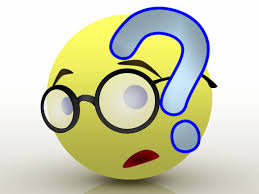 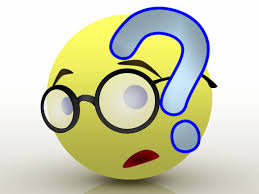 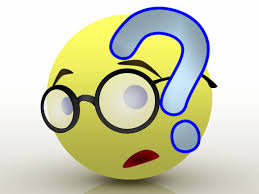 1. Којом цифром су означене десетице, стотине и јединице у броју 409?
2. Напиши најмањи и највећи троциферни број који се завршава цифром 6.
3. Напиши све троцифрене бројеве код којих је збир цифара 3.
4. Која цифра треба да стоји умјесто * у броју 62*38, да би тај број био већи од броја 62851?
5. Напиши мјесну вриједност цифре 6 у броју 260 938.
6. Израчунај:             8509        +   6733
7. На пијаци је било 253kg кукуруза и 32kg пшенице. На крају дана је укупно остало 44kg пшенице и кукуруза. Колико је продато?
8. Изрази јединице за површину мањим јединицама:2 m2 = __________dm2    6m2 =______cm2
9. Површине изражене са двије јединице изрази са једном јединицом:6 m2 4 dm2 =______dm2;  12 ha 7 a =____a
10. Ако један сабирак повећамо за 26, а други не мијењамо, тада се збир ________за ________.
11. Брат и сестра су прије 4 године имали заједно 12 година. Колико ће заједно имати за 4 године?
12. Обим троугла је 54 cm. Ако једну страницу повећамо за 5 cm, а другу за 3cm, за колико треба смањити трећу страницу да би обим остe непромијењен?
13. Ријеши једначину, а затим провјери тачност!      Х + 269 = 472
14. Ријеши неједначину      35 > Х – 57
15. Обим квадрата је 24 cm. Израчунај површину.
16. Израчунај:        4976 ∙ 53
17. Први чинилац је 60, производ 420. Колики је други чинилац?
18. Воће је стигло у 42 џака. У сваком џаку се налази по 24 kg воћа. Колико би требало џакова да бисмо у сваки ставили 16 kg воћа?
19. Збир дужина свих ивица коцке је 72 cm. Израчунај њену запремину.
20. Потребно је сазидати зид од цигле дуг 10 m, широк 3 dm и висок 12 m. Колико је потребно цигли ако 1m3 зида садржи 30 комада цигли?
:

 НАЈБОЉИ резултат тј. СРЕДЊИ ниво постигнућа или 63,6% оставрености исхода, постигнут је на задацима који се односе на садржаје из наставне теме Писање, читање и упоређивање природних бројева. Из ове наставне теме било је 5 задатака (највиши ниво оставрености исхода (82%) је у 2. а најслабији  (39%) у 3. задатку).

 НАЈСЛАБИЈИ резултат тј. НЕЗАДОВОЉАВАЈУЋИ ниво постигнућа или 17,5% оставрености исхода, постигнут је на задацима који се односе на садржаје наставне теме Израчунавање запремине квадра и коцке. Из ове наставне теме највиши ниво оставрености исхода (27%) је у 12. а најслабији  (8%) у 20. задатаку.

Из наставне теме Сабирање и одузимање природних бројева остварен је  СРЕДЊИ ниво постигнућа (59,2%). Од 5 задатака из ове наставне теме највиши ниво оставрености исхода (90%) је у 6. а најслабији  (32%) у 11. задатку.

Из наставне теме Јединице за површину су радили 8. и 9. задатак на којима су оставрили НИЗАК (48%) И НЕЗАДОВОЉАВАЈУЋИ ниво постигнућа (32%).

Нумерички задатак са једначином су урадили на ВИСОКОМ нивоу (87%), а са неједначином на НЕЗАДОВОЉАВАЈУЋЕМ нивоу постигнућа (23%). 

Задаци из наставне теме Израчунавање површине правоугаоника и квадрата су ријешени на НЕЗАДОВОЉАВАЈУЋЕМ нивоу а задаци из наставне теме
 
Множење и дијељење на НИСКОМ нивоу 50% (од 3 задатака из ове наставне теме највиши ниво оставрености исхода (68%) у је 17. а најслабији  (20%) у 18.  задатаку.
Квалитативна анализа показује да су ученици оставрили:
ЗАКЉУЧАК
На екстерној провјери из математике ученици су остварили НИЗАК НИВО ПОСТИГНУЋА или 49% остварености ИСХОДА УЧЕЊА који су предвиђени актуелним  НПП-ом. 

Најбољи оставрени  резултат, на нивоу узорка, износи 71%, а најслабији 36% остварености ИСХОДА  УЧЕЊА .

Ниједна школа (0) није остварила ВИСОК НИВО ПОСТИГНУЋА, 7 школа је остварило СРЕДЊИ НИВО ПОСТИГНУЋА (ОД 55% ДО 75%), 15 школа је оставрило НИЗАК НИВО ПОСТИГНУЋА (од 45% до 55%), док је 9 школа остварило НЕЗАДОВОЉАВАЈУЋИ НИВО ПОСТИГНУЋА (мањи од 45%).

Задатке првог нивоа (најлакше) су ријешили са 66,9% успјеха (осам задатака); затим, задатке средњег нивоа тежине са 46,6% успјеха (седам задатака), док су најтеже задатке ријешили са 24% успјеха (пет задатака).

У 22 школе, просјечна оцјена пролазности ученика из математике је врло добар (4), а у 8 школа је добар (3). Има школа које су имале незадовољавајући ниво постигнућа а средња оцјена ученика је врло добар (4). То показује разлике интерног оцјењивања и постигнућа на екстерној провјери.
ПРИМЈЕР
ОПШТИ ЗАКЉУЧАК
Ученици су на екстерној провјери из 

СРПСКОГ ЈЕЗИКА оставрили СРЕДЊИ НИВО ПОСТИГНУЋА или 54,58%, а из           
МАТЕМАТИКЕ су остварили НИЗАК НИВО ПОСТИГНУЋА или 49% остварености ИСХОДА УЧЕЊА који су предвиђени актуелним  НПП-ом.

Остварени резултати екстерне провјере постигнућа ученика у настави српског језика и математике указују да је настава у већини случајева организована и реализована на начин да потенцира чињенична знања и репродукцију, а мање на развој способности анализе, синтезе, уопштавања, логичког и критичког промишљања, закључивања и примјене.
	Развој способности анализе, синтезе, уопштавања, логичког и критичког промишљања, закључивања и примјене, треба да буде приоритет у настави свих наставних предмета, па и у настави српског језика и математике. 
	Анализом оцјена које су ученици отварили у настави српског језика и математике  и оних остварених на задацима објективног типа увиђамо значајнија одступања у великом броју случајева што говори у прилог  неускађености интерних оцјена и постигнућа ученика на екстерној провјери нивоа оставрености исхода учења.
	Објективнији приступ праћења, вредновања и оцјењивања постигнућа ученика треба да буде тема индуивидуалних професионалних промишљања и стручних расправа актива наставника разредне наставе (упоређивање резултата својих ученика са резултатима ученика других одјељења и школа, процијена степена остварености исхода учења и критеријума оцјењивања и сл.).
	Током реализације наставних садржаја важно мјесто у побољшању квалитета наставе треба да буде досљедно засновано на исходима учења и провјери њихове остварености.
	Планирање било које васпитно-образовне активности у школи обухвата планирање општих и посебних циљева, исхода и садржаја учења, извршиоце активности, облике, методе и средстaва  за остваривање постављених циљева и начине утврђивања нивоа њиховог остваривања у одређеном временском периоду.
	Дакле, у процесу планирања прорамирања, припремања, праћења и вредновања наставног процеса примарни циљ треба да буде  квалитет  ученичких постигнућа, тј. ниво остварених исхода које је реално могуће остварити, а  не квантитет који би се могао очекивати. Кључне одреднице квалитета знања су  функционална знања (цјеловитост и практичност), насупрот фрагментарном познавању појединачних појмова, чињеница, података, формула и сл.
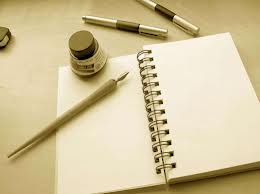 “Пролазе године и време, 
а на нама је да се трудимо, 
не да будемо важни и славни, 
већ да будемо дорасли времену у коме смо и месту на коме смо. 
А то зависи од нас, на крају крајева. 
Зато, 
чинимо увек - колико до нас стоји.»
ХВАЛА НА ПАЖЊИ !
ПАТРИЈАРХ   ПАВЛЕ